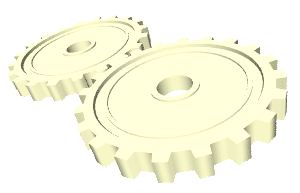 Процеси і апарати хімічних виробництв
Лекція 1
Тема 1. Класифікація процесів хімічної технології. 
Гіпотеза суцільності середовища. 
Сили і напруга, що діють у рідинах
ПАХВ – наука про принципи організації і розрахунку технологічних процесів, а також проектування технологічної апаратури, яка використовується для захисту навколишнього середовища. 
Виникнувши у кінці минулого століття, вона є науковою дисципліною, яка грає величезну роль в різноманітних сучасних технологіях хімічних виробництв. 
В курсі "Процеси і апарати хімічних технологій" вивчаються сукупність фізичних і біохімічних процесів і шлях їх здійснення в промисловому виробництві різноманітних продуктів в конкретних техніко-економічних умовах. 
Процеси хімічної технології у більшості своїй досить складні і часто є поєднанням гідродинамічних, теплових, масообмінних, біохімічних і механічних процесів.
Класифікація основних процесів 

Технологія виробництва різноманітних хімічних продуктів і матеріалів включає ряд однотипних фізичних і фізико-хімічних процесів, що характеризуються загальними закономірностями.
 Залежно від законів, що визначають швидкість протікання процесів, вони можуть бути об'єднані в наступні групи: 
1. Гідромеханічні процеси, швидкість яких визначається законами гідромеханіки, тобто механіки рідких тіл – рух рідин, газів і суспензій. Сюди відносяться транспортування рідин і газів, отримання і розділення неоднорідних систем (відстоювання, фільтрування, центрифугування), очищення газів від пилу, перемішування в рідкому середовищі, та ін.
2. Теплові процеси, швидкість яких визначається законами перенесення теплоти (охолодження і нагрівання рідин і газів, конденсація пари, кипіння рідин та ін.). 
3. Масообмінні процеси, швидкість яких визначається законами перенесення маси з однієї фази в іншу через поверхню розділу фаз (абсорбція, адсорбція, екстракція, перегонка рідин, сушка та ін.) 
4. Хімічні процеси, швидкість яких визначається законами хімічної кінетики. 
5. Механічні процеси, які описуються законами механіки твердих тіл (подрібнення, сортування, змішення твердих матеріалів та ін.). Перераховані процеси складають основу більшості хімічних виробництв і тому називаються основними (типовими) процесами хімічної технології.
За способом організації, тобто залежно від того змінюються або не змінюються в часі параметри процесів (швидкості руху потоку, температура, тиск і так далі) їх підрозділяють на стаціонарні (що встановилися) і нестаціонарні (несталі). 
Періодичні процеси зберігають своє значення головним чином у виробництвах відносно невеликого масштабу з різноманітним асортиментом продукції, де їх застосування дозволяє досягти більшої гнучкості устаткування при менших капітальних витратах.
 Безперервні процеси відрізняються від періодичних і по розподілу часу перебування часток середовища в апараті. 
У періодично діючому апараті усі частки середовища знаходяться однаковий час, а в безперервно діючому їх час перебування може значно розрізнятися.
Сили і напруга, що діють у рідинах 
У зв'язку з тим, що на рідину не можна впливати зосередженою силою, сили можуть бути розподілені або по усій масі рідини, або по її поверхні. 
Таким чином, усі сили, що впливають на рідину, розділяються на масові (пропорційні масі рідини) і поверхневі (які завжди можна розкласти на дві складові – нормальну складову і тангенціальну (дотичну)). 
Масові сили. 
Масові сили діють на кожну частку цього об'єму рідини. До них відносяться: сила тяжіння, відцентрова сила, сила інерції і сила Коріоліса.
 Поверхневі сили. Поверхневі сили на поверхнях, що відділяють даний об'єм від навколишнього середовища. Поверхневі сили можуть бути нормальними (які стискають і розтягують), дотичної і поверхневої напруги.
Основні фізико-механічні властивості рідин 
Густина – відношення маси речовини (матеріалу) до її об’єму і є фізичною характеристикою будь-якої речовини, з якої складається тіло. 
Питома вага – величина, що чисельно дорівнює вазі тіла в одиниці об’єму. 
Стисливість – властивість рідини змінювати свій об'єм при зміні зовнішнього тиску. Оцінюється коефіцієнтом об'ємного стискування . Величина, зворотна коефіцієнту об'ємного стискування, називається модулем пружності.
 Температурне розширення – здатність рідини змінювати свій об'єм у разі зміни температури. Оцінюється коефіцієнтом температурного розширення.
 Поверхневий натяг – здатність рідини займати найменший об'єм. Оцінюється коефіцієнтом поверхневого натягу.
Внаслідок поверхневого натягу на будь-якій викривленій міжфазній поверхні рідини виникає тиск. 
Якщо рідина підкоряється закону Ньютона-Петрова, то вона називається ньютонівською рідиною, інакше – неньютонівською або аномально в'язкою. 
Для спрощення математичних викладень використовують ідеальну (нев'язку) рідину – теоретична рідина, яка не стискається і не розширюється, і при її русі не виникають сили внутрішнього тертя.
Гіпотеза суцільності середовища 
Рідке середовище заповнює будь-який об'єм без яких-небудь вільних проміжків, суцільним чином. 
Рідке середовище, завдяки зміні відстані між частками, міняє зовнішню конфігурацію, тобто деформується. Для твердого тіла рухливість часток мала, а для рідких середовищ велика. Тому мірою рухливості часток для рідких середовищ служать вже не самі зміщення, а швидкість зміщення часток, тобто швидкість деформації. 
Отже, для суцільного рідкого середовища заходами рухливості часток, служать їх швидкості і швидкості деформації. Замкнута поверхня, що складається з одних і тих же часток, безперервно деформуватиметься. Якщо немає розриву суцільного середовища, то реалізується безперервність розподілу в об'ємі швидкості і щільності часток.
Дякую за увагу!
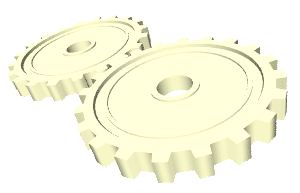